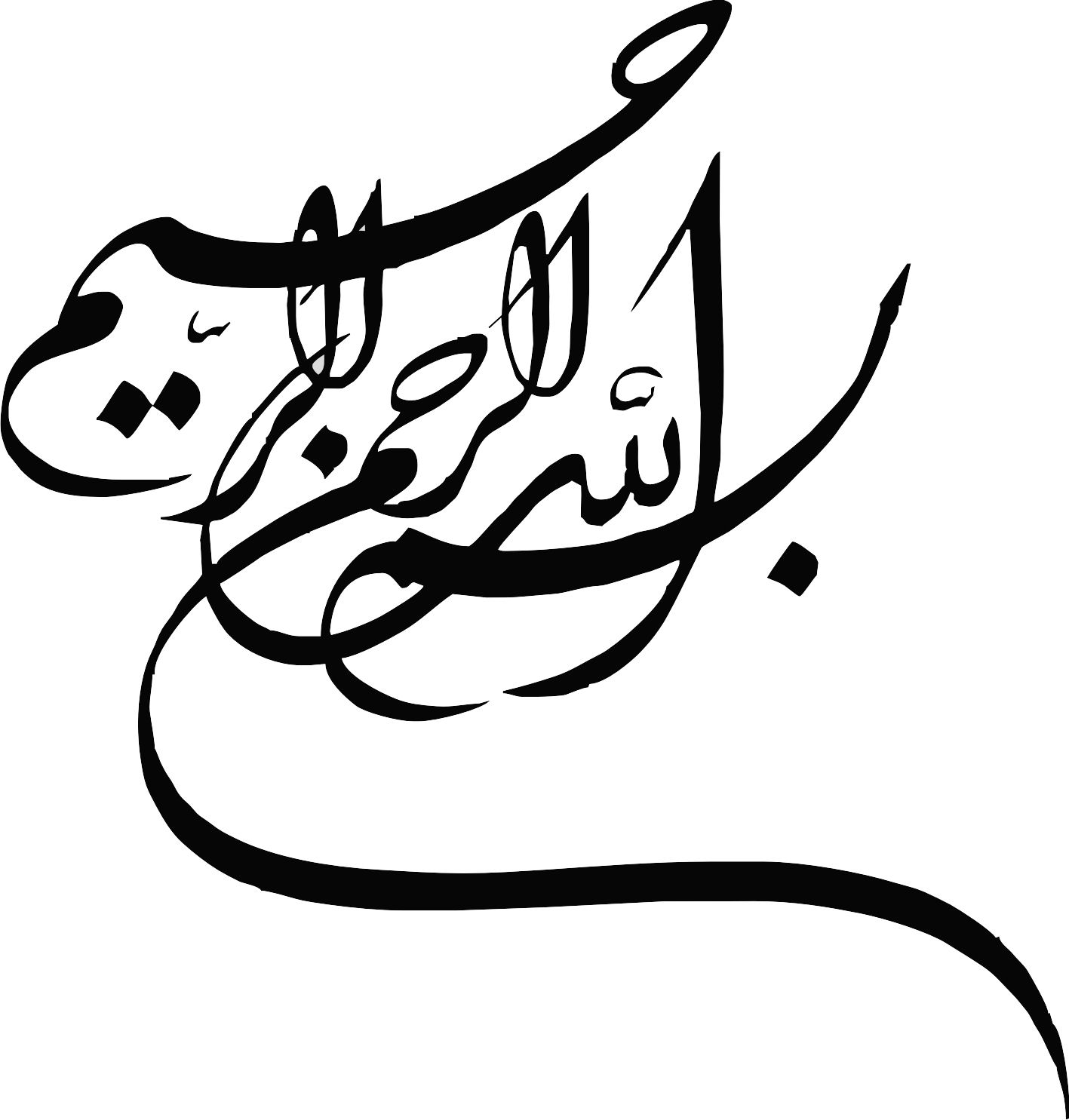 1
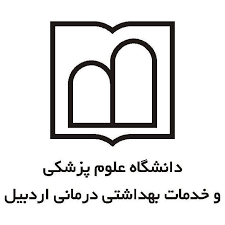 پایان نامه جهت اخذ درجه ی .......رشته ی.......تاریخ دفاع: عنوان:بررسی میزان شیوع......اساتید راهنما:دکتر ....دکتر....اساتید مشاور:دکتر.....دکتر.....ارائه دهنده:محمدرضا....
2
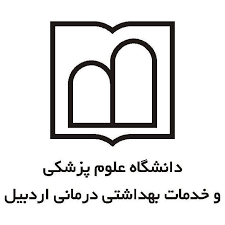 مقدمه ، اهمیت موضوع و انگیزه ی تحقیق
3
ترومبو......
   تریاد ........
  بارداری .........
  ..............
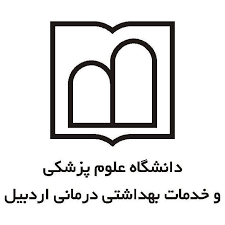 بیان مساله
4
.......
   .......
.......
  .........
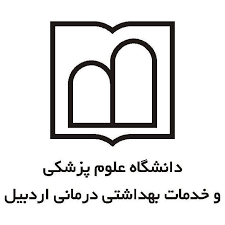 اهداف و فرضیات
5
هدف کلی :تعیین .......
اهداف اختصاصی1- 2-3-4-5-
فرضیات1-2-3-4-5-
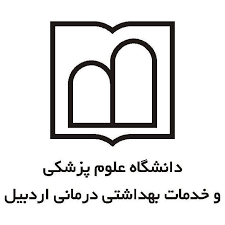 مواد و روش کار
6
این مطالعه از نوع .......... در دانشکده پزشکی گروه .......... دانشگاه علوم پزشکی اردبیل از تاریخ ... تا تاریخ....  انجام شده است.
معیارهای ورود به مطالعه:
جامعه آماری ومعیارهای خروج از مطالعه:
 روش نمونه گیری:برای محاسبه حجم نمونه با توجه به اینکه این مطالعه، ....................................................
ملاحظات اخلاقی:شامل: رضایت نامه و کد اخلاق و کد کارآزمایی بالینی
 روش تجزيه و تحليل داده ها و بررسی آماري: آزمون من ویتنی، رگرسیون لوجستیک، تی مستقل و...........
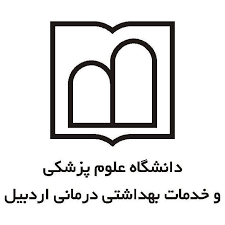 7
نتایج و یافته ها
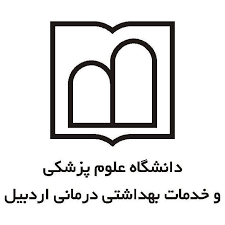 در تنظیم جداول و نمودارها موارد زیر ملاک قرار گیرد:1- عنوان جدول یا نمودار2- نوع آنالیز آماری استفاده شده برای مقایسه داده ها
8
جدول میانگین± انحراف معیار تغییرات وزن در گروه های مورد مطالعه
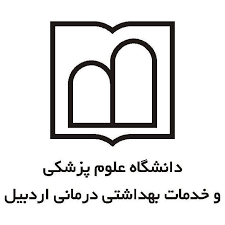 نوع آنالیز آماری استفاده شده تی مستقل
9
بحث و نتیجه گیری
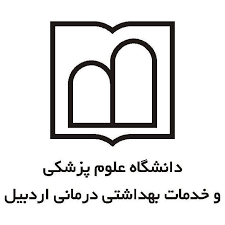 10
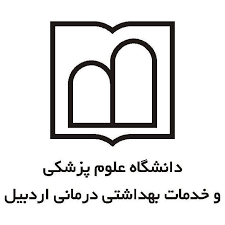 محدودیت های مطالعه
11
حجم نمونه کم
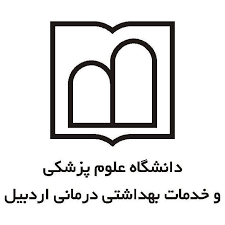 پیشنهادات
12
1- بررسی...
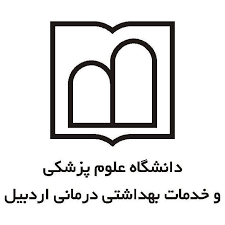 تشکر و سپاس
13
تشکر از.......
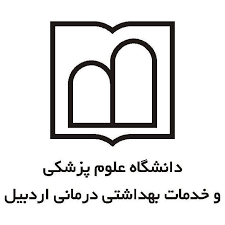